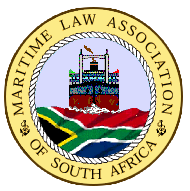 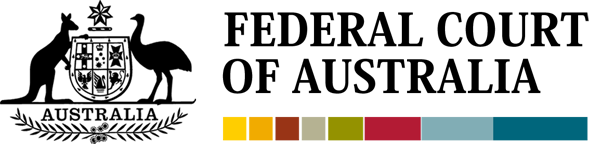 What system of law governs the recognition of foreign maritime liens?
Justice Angus Stewart
MLASA Annual Conference
Kleinmond, 20 August 2022
The collapse of OW Bunker
The origins and nature of the maritime lien
Roman law
The hypothetica gave the creditor an actio in rem hypothecaria

The Bold Buccleugh (1851) 7 Moo PC 267, Sir John Jervis
It is a right inchoate from the moment that it attaches
It travels with the thing, into whosesoever possession it may come

The Ripon City [1897] P 226, Gorell Barnes J
It is a right acquired by one over a thing belonging to another – a jus in re aliena. It is, so to speak, a subtraction from the absolute property of the owner in the thing

Two essential characteristics
High ranking when it comes to distributing a fund
Does not depend on, and survives change of, ownership
Claims giving rise to maritime liens
South Africa, UK, Australia, NZ, Singapore, HK:
Damage done by the ship
Seafarers’ and Master’s wages and disbursements
Salvage
Bottomry bonds and respondentia

Necessaries claims do not give rise to a maritime lien
The Two Ellens (1872) LR 4 PC 161 (PC)
The Heinrich Bjorn (1886) 11 App Cas 270 (HL)

United States
Necessaries claims can give rise to maritime liens

Conventions in 1926, 1967 and 1993 not widely taken up or ratified

Different maritime policy and history underlies different recognition
The issue: should a claim that is recognised by the foreign lex causae as a maritime lien, but which would not be a maritime lien in the domestic law of the forum, be recognised/enforceable as a maritime lien in the domestic court?
Canada
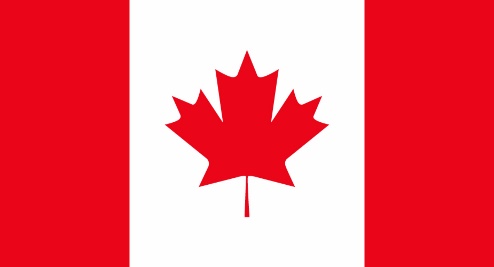 The Strandhill [1926] SCR 680
Change of ownership
American necessaries suppliers could enforce claim in an action in rem
Left open the question of priorities of a foreign maritime lien

The Ioannis Daskalelis [1974] SCR 1248; [1974] 1 Lloyd’s Rep 174
American necessaries suppliers took priority over mortgagees over a Greek ship
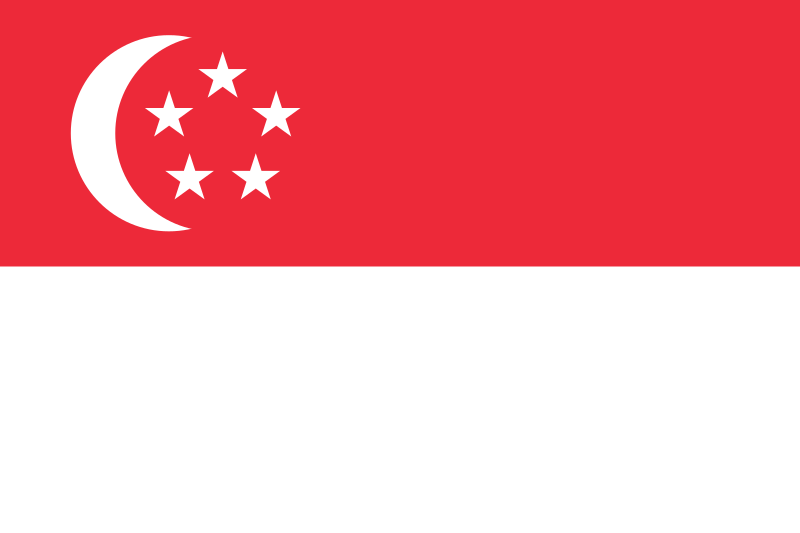 The Halcyon Isle [1980] 2 Lloyd’s Rep 325
In the Privy Council
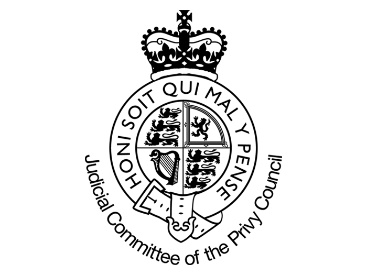 Lord Diplock (Lord Elwyn-Jones and Lord Lane agreeing)
Lord Salmon and Lord Scarman
“… in the application of English rules of conflict of laws, maritime claims are classified as giving rise to maritime liens which are enforceable in actions in rem in English courts where and only where the events on which the claim is founded would have given rise to a maritime lien in English law, if those events had occurred within the territorial jurisdiction of the English court.”
“A maritime lien validly conferred by the lex loci is as much part of the claim as is a mortgage similarly valid by the lex loci. Each is a limited right of property securing the claim. The lien travels with the claim, as does the mortgage; and the claim travels with the ship.”
Photo © Chris Howell
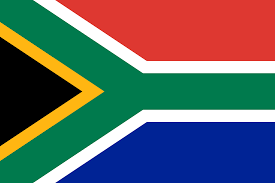 The Andrico Unity 1989 (4) SA 325 (A)
Corbett JA for the Court
Under s 6(1) of the AJRA, apply English law

Privy Council, as opposed to the HL, was persuasive authority but not binding precedent

Highlighted that to recognise a foreign maritime lien affects the rights of third-parties, particularly with regard to priorities

Distinction between the ‘basic event’ that gives rise to the lien and the lien itself
The former would be governed by its proper law, but the latter arises and is given content only when the lienee proceeds on it in an action in rem or claims a priority

English law would apply the lex fori
How different countries approach the question
Lex fori
England: The Halcyon Isle [1980] 2 Lloyd’s Rep 325
South Africa: The Andrico Unity 1989 (4) SA 325 (A)
Cyprus: Hassanein v The Hellenic Island [1989] 1 CLR 406
Singapore: The Andres Bonifacio [1993] 3 SLR 521
Malaysia: Ocean Gain Shipping v The Dong Nai [1996] 4 MLJ 454
New Zealand: Fourner v The Margaret Z [1999] 3 NZLR 111
China (PRC): Maritime Code, Art 272



Lex causae
Canada: The Ioannis Daskalelis [1974] 1 Lloyd’s Rep 174
USA: Oil Shipping (Bunkering) BV v Sonmez Denizcilik Ve Ticaret AS, 10 F 3d 1015 (3rd Cir, 1993)

Law of the flag
Greece: Greek Code of Private Maritime Law, Art 9
Sweden
The Netherlands: Dutch Civil Code, Arts 10:127(2) and 10:160(2) 
Germany (but lex fori for ranking)
Australia: single judge in the Skulptor Vuchetich (1997) followed The Halcyon Isle, until The Sam Hawk
Reiter Petroleum
(bunker trader, Canada)
Bunker supply contract
Canadian choice of law; lien determined by Florida law
Egyptian Bulk Carriers
(Egypt)
KPI
(bunker trader, Turkey)
Time charterparty:
Charterer to purchase bunkers
SPU Sam Hawk Inc
(Hong Kong)
Socar
(supplier, Turkey)
Bunker stem via barge in Istanbul
Ownership
MV Sam Hawk
(Hong Kong)
No lien notice
Photo © Adi Man
The Sam Hawk [2015] FCA 1005 and [2016] FCAFC 26
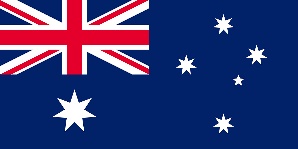 McKerracher J [2015] FCA 1005; [2016] 1 Lloyd’s Rep 253
Following John Pfeiffer Pty Ltd v Rogerson [2000] HCA 36; 203 CLR 503 – 
	“the existence, extent or enforceability” of rights are issues of 	substance not procedure

As substance is a matter for the lex causae, the enforceability of the lien is to be determined by the foreign proper law

Preferring the minority in The Halcyon Isle, the US maritime lien for necessaries was enforceable
Appeal to the Full Court [2016] FCAFC 26; [2016] 2 Lloyd’s Rep 639
All five judges
The lex causae was not Canadian or US law

Four judges (Allsop CJ, Kenny, Besanko and Edelman JJ)
Even if by the lex causae there was a maritime lien, those rights would not be recognised as a maritime lien in Australian law

One judge (Rares J)
A maritime lien is a rule of substantive law to be determined by the lex loci
Allsop CJ and Edelman J
Two universal features of maritime liens:
Indelible character
High ranking/priority

Priority is determined by the lex fori (common ground)

If the indelible character is determined by the lex causae:
The two characteristics would be de-coupled
Different creditors with claims of the same nature would be treated differently
Allsop CJ and Edelman J
Two steps to characterisation:
The nature of the foreign right must be identified; and
Characterise the foreign right by reference to domestic law to determine if sufficiently analogous to maritime lien recognised in domestic law

In this case:
Issue is whether parties to a contract with no proprietary interest in the ship can create a maritime lien on the ship, which cannot be an issue of “contract”, so Canadian and US law is irrelevant
The lex causae is either the law of Turkey or Hong Kong, which give no relevant rights, so the second step does not arise
Kenny and Besanko JJ
Essentially the same reasoning as Allsop CJ and Edelman J

Also preferred the majority in The Halcyon Isle

The question of whether a maritime lien attaches to a ship cannot be resolved by reference to an agreement between parties having no interest in the ship
Rares J
Preferred the minority in the Halcyon Isle – that the maritime lien is so powerful that it transcends a change in ownership demonstrates that it is not procedural

The lex loci or the lex causae is the proper law for the classification of the foreign maritime lien

Here, neither of those was US law, and the charterer could not by agreement with the bunker supplier impose a US choice of law on the owners

Therefore agreed in the result
Concluding remarks
The procedural/substantive dichotomy is inadequate, so Lord Diplock’s analysis in The Halcyon Isle is not a satisfactory answer

The dual approach of characterisation of the rights asserted and then their categorisation under domestic law is a theoretically more appealing approach, although the result in any particular case is likely to be the same

The best case for recognition of the foreign lien – 
apply the usual rule that the place of the chattel at the relevant time determines real rights in relation to it, including ownership and security – in Australia, see Personal Property Securities Act 2009 (Cth), s 238(1); in South Africa, Marcard Stein & Co v Port Marine Contractors 1995 (3) SA 663 (A)

But, in respect of ships, what about the law of the flag?
THE END
www.fedcourt.gov.au